2020 EMuS & MOMENT General Meeting at CSNS
Overview of Neutrino Physics
Liang Zhan (占亮) 
Institute of High Energy Physics
2020-12-12
2020-12-12
1
Neutrinos in the universe
arXiv: 1910.11878
Second most abundant particles, ~330/cm3  in universe.
Not observed yet: BBN, CNB, DSNB
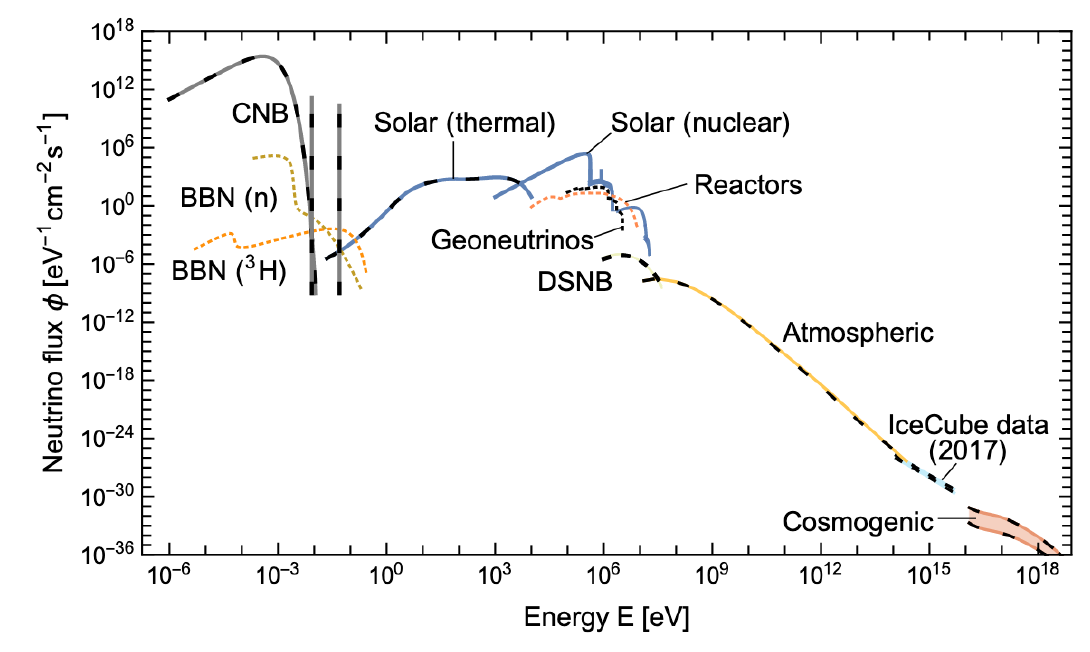 BBN: bing bang neutrino
CNB: cosmic neutrino background
2020-12-12
2
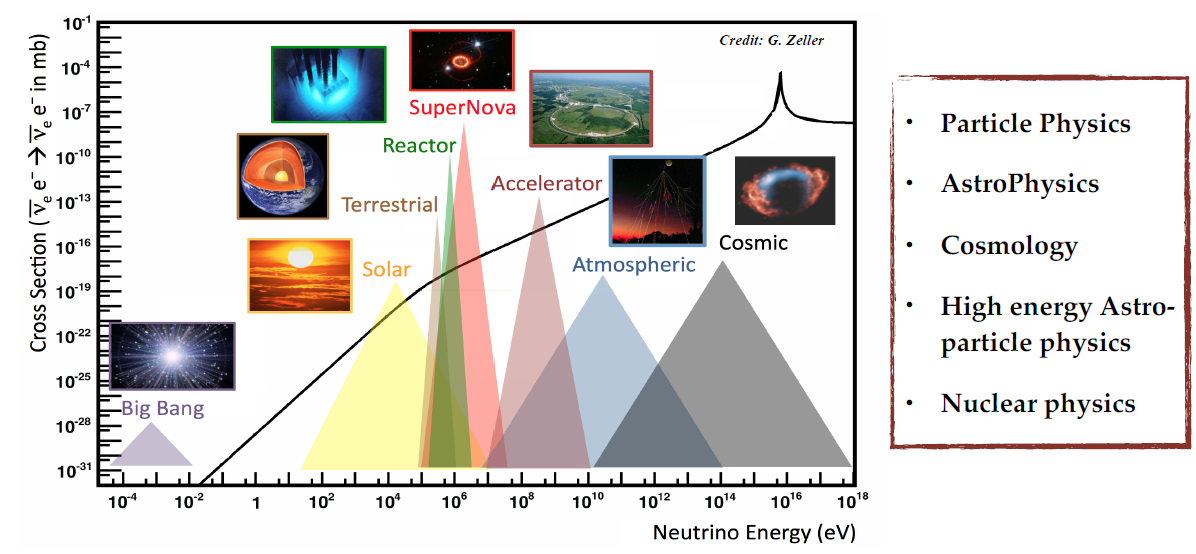 2020-12-12
3
Open questions
Neutrino mass
Absolute mass of neutrinos
Majorana or Dirac particles?
Neutrino oscillation
Oscillation parameters
Mass ordering
CP violation
Beyond 3-flavor framework
Sterile neutrino?
2020-12-12
4
To answer the questions
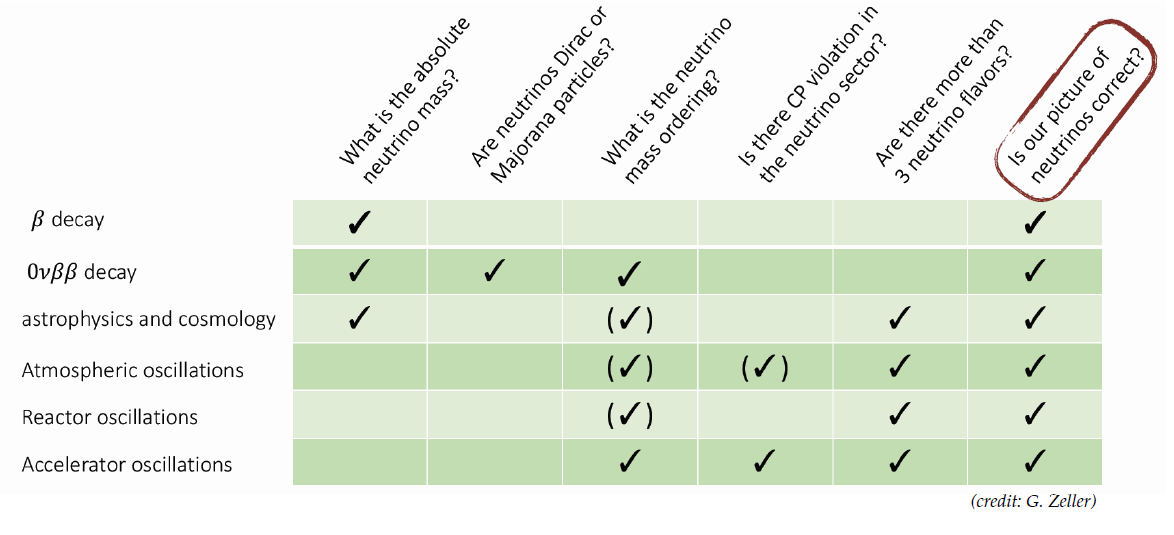 2020-12-12
5
Neutrino oscillation
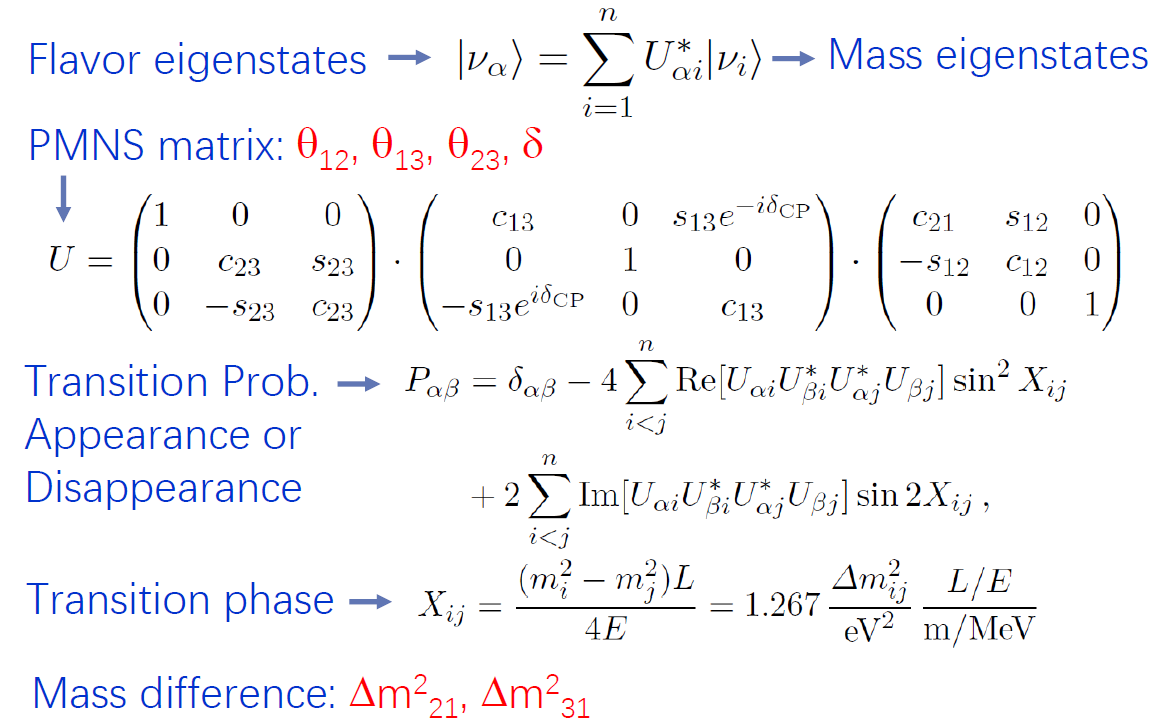 2020-12-12
Zhe Wang @ ICHEP 2020 (a few slides later)
6
Oscillation experiments
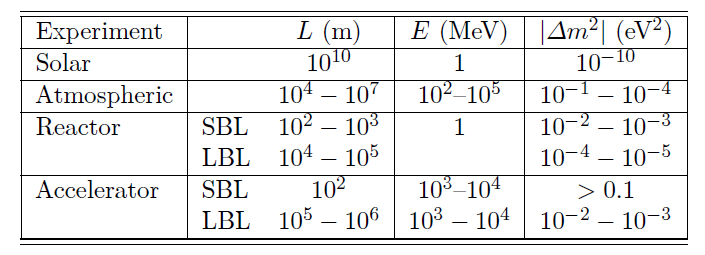 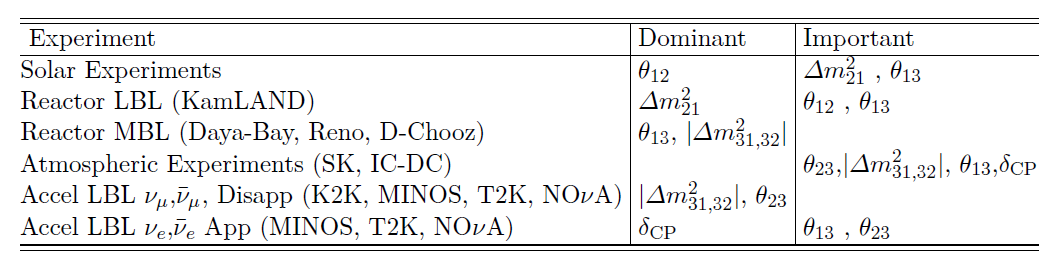 2020-12-12
7
Solar neutrinos
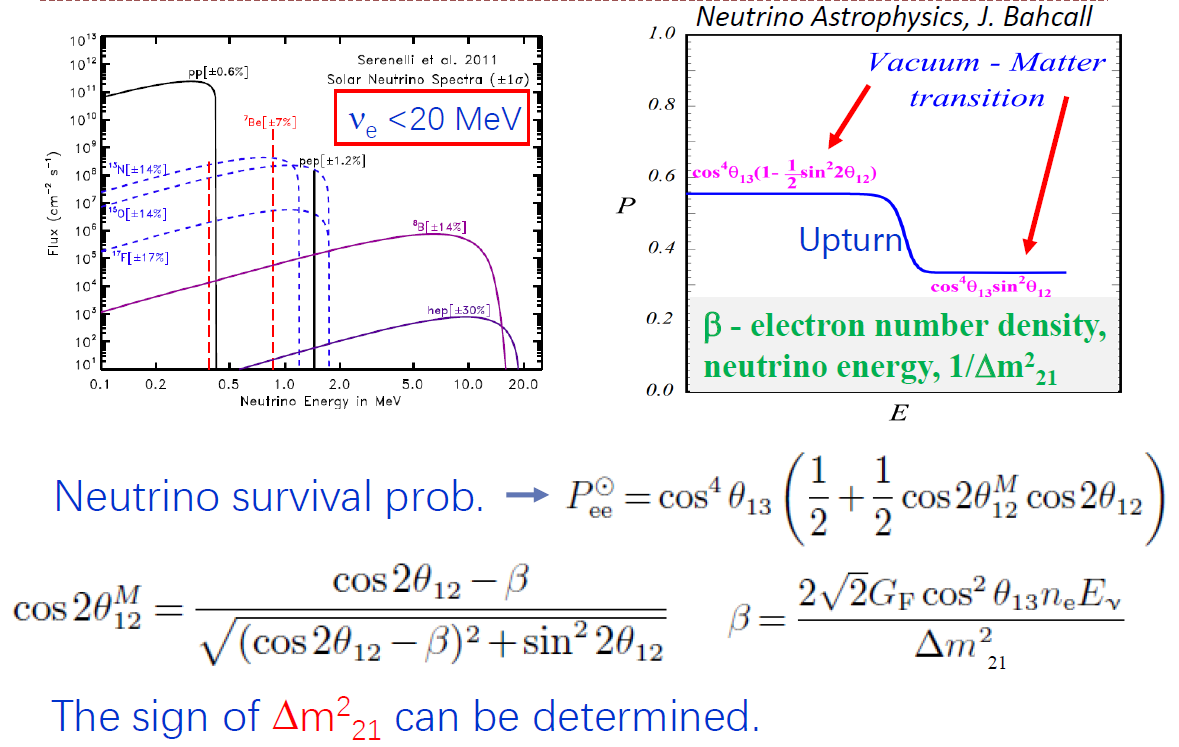 2020-12-12
8
Solar neutrino experiments
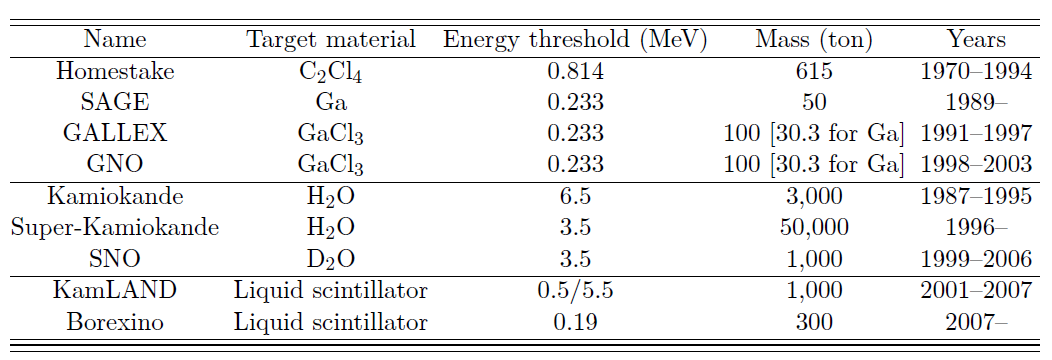 2020-12-12
9
Solar experiment – chemical
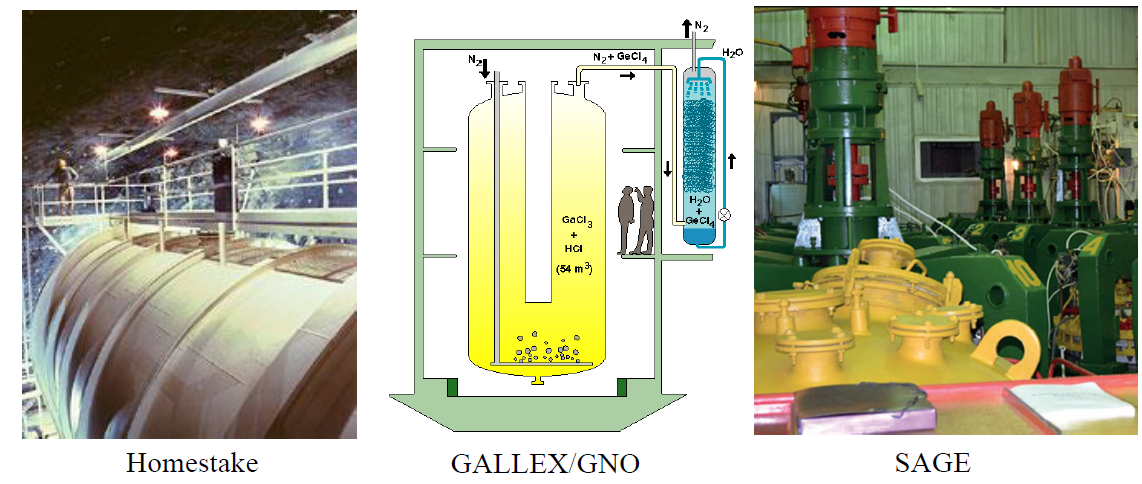 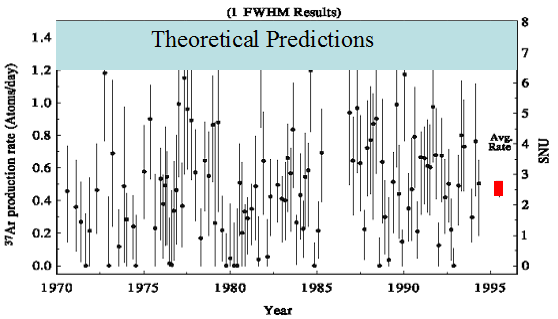 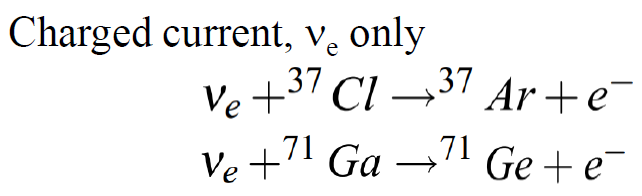 Homestake
Solar neutrino puzzle
2020-12-12
10
Solar experiments – real-time counting
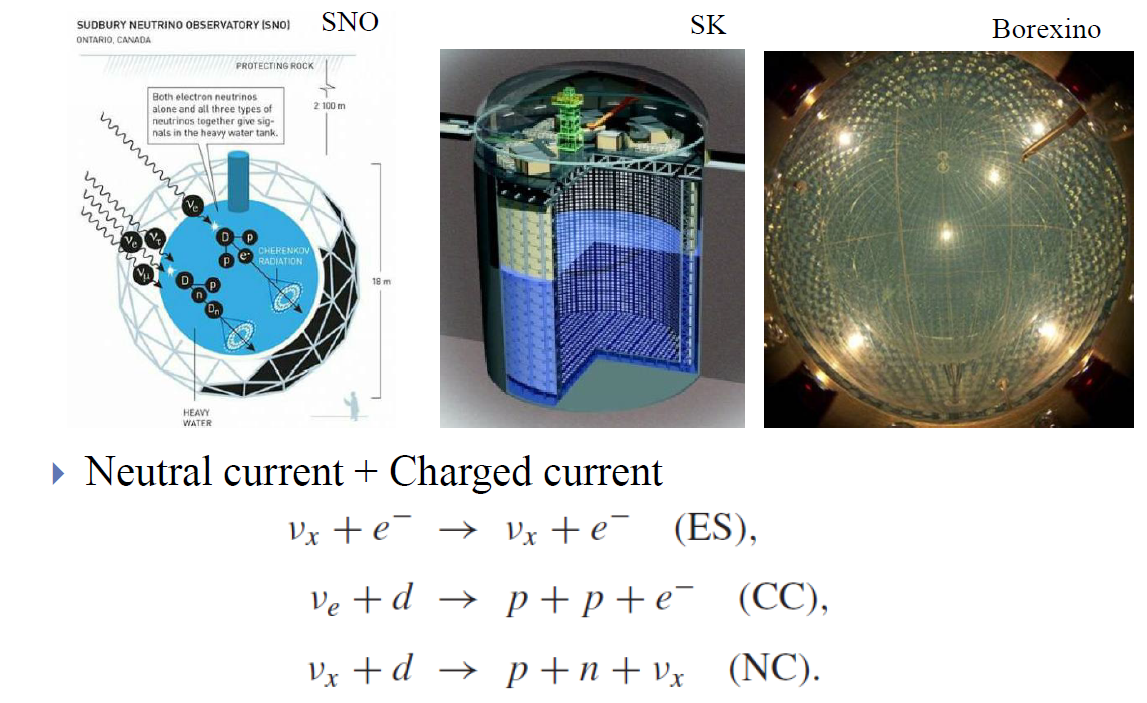 2020-12-12
11
Results
SNO results (2015 Nobel Prize)
Borexino result
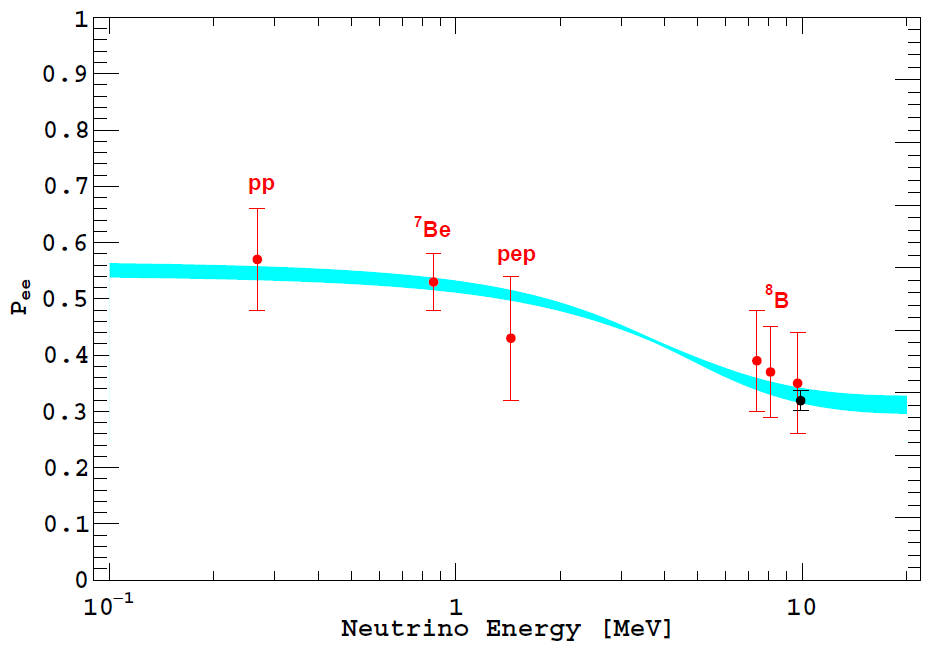 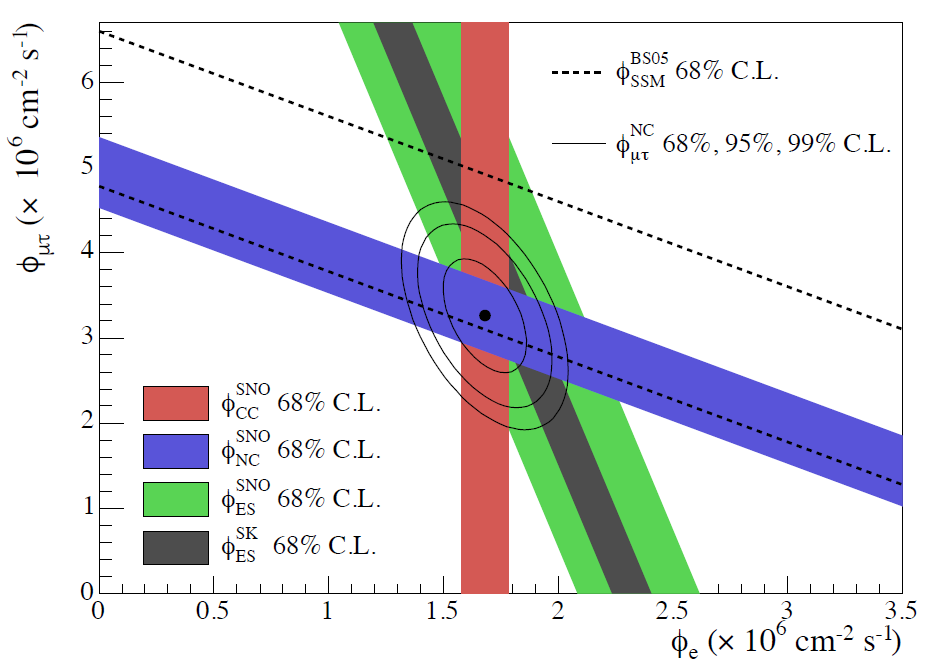 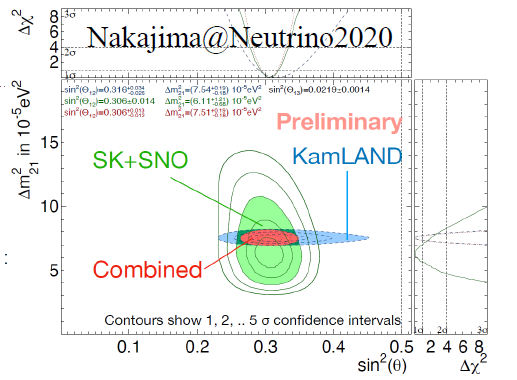 2020-12-12
12
Atmosphere neutrinos
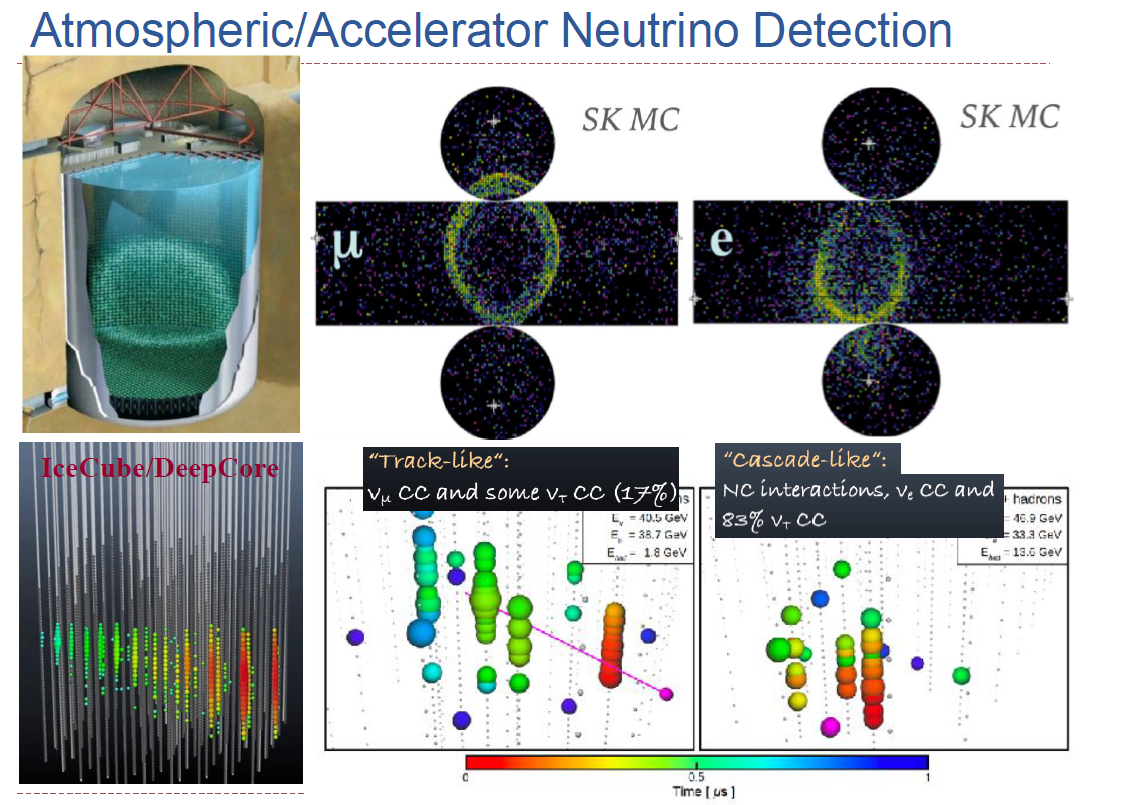 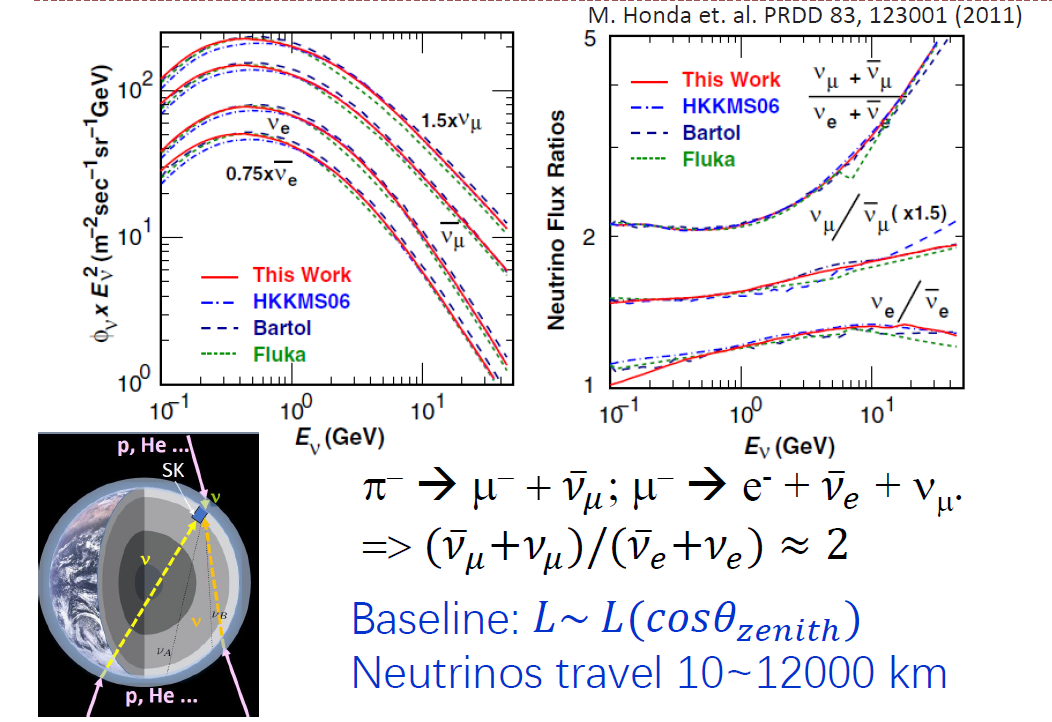 2020-12-12
13
Super-K result
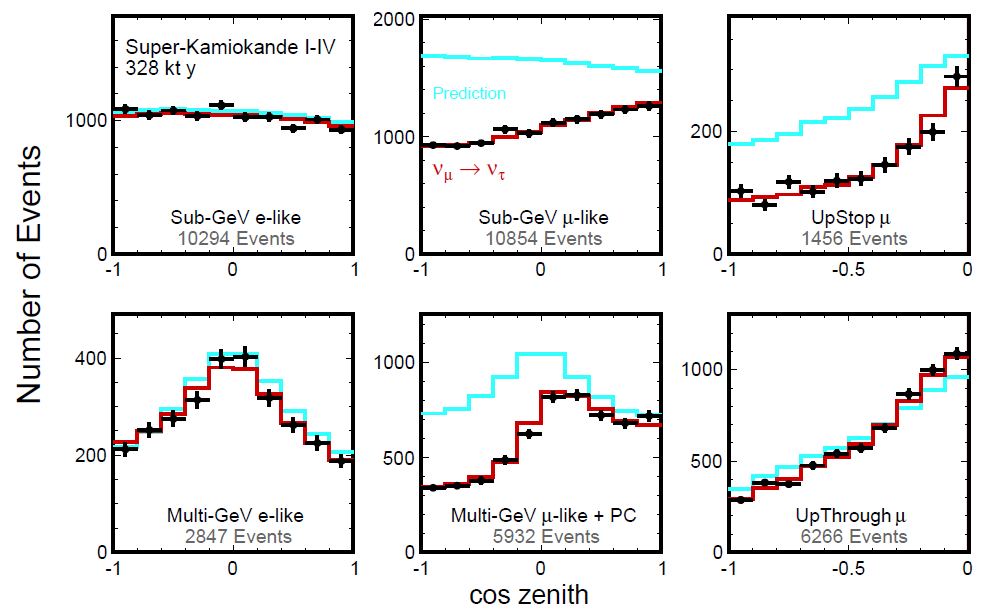 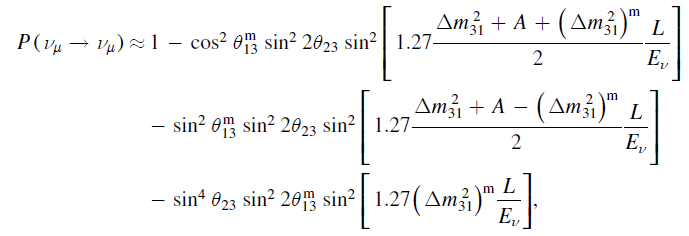 2015 Nobel Prize
2020-12-12
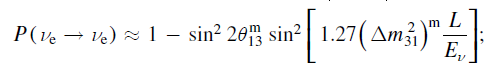 14
Accelerator neutrino experiment
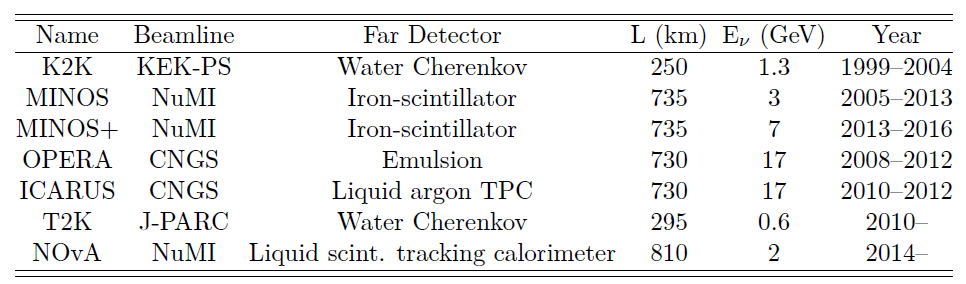 Disappearance
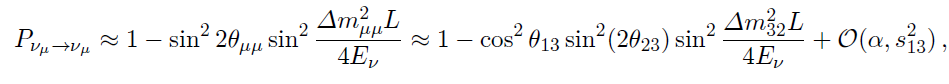 Appearance
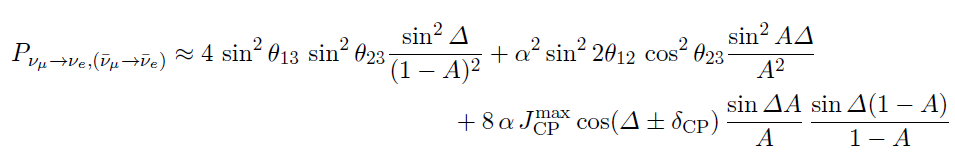 2020-12-12
15
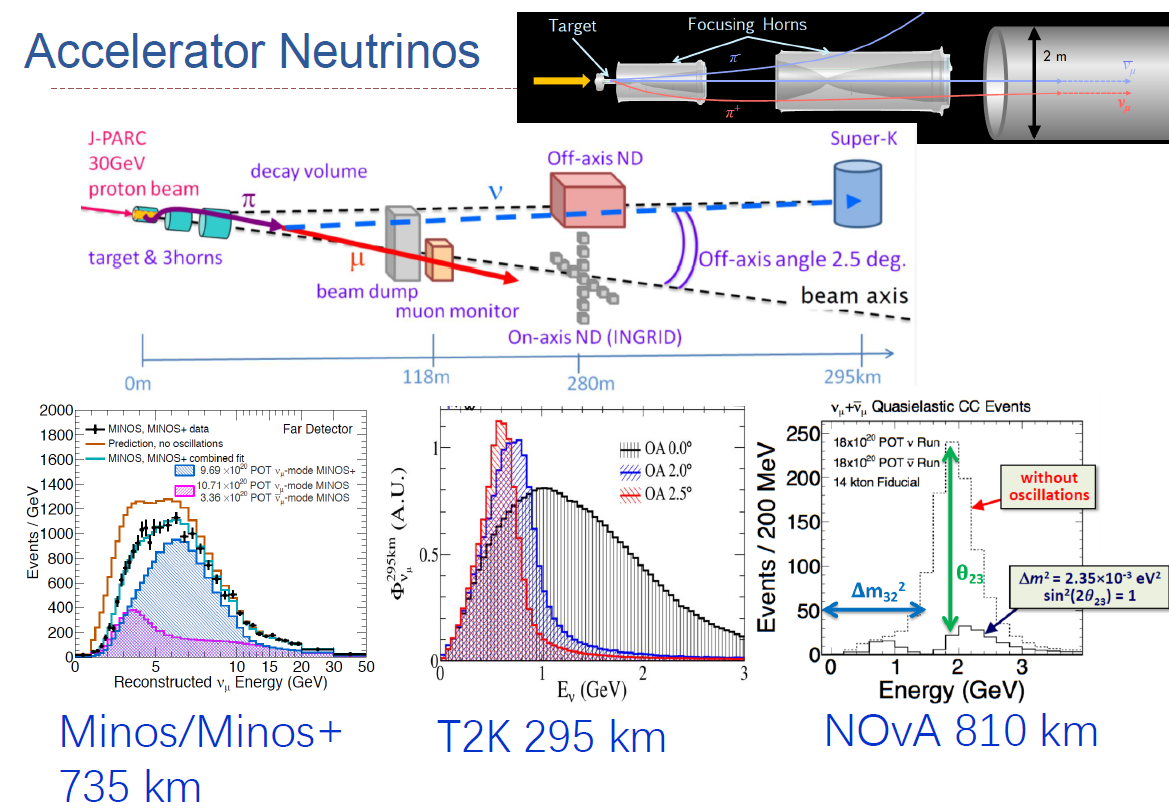 2020-12-12
16
Accelerator Disappearance
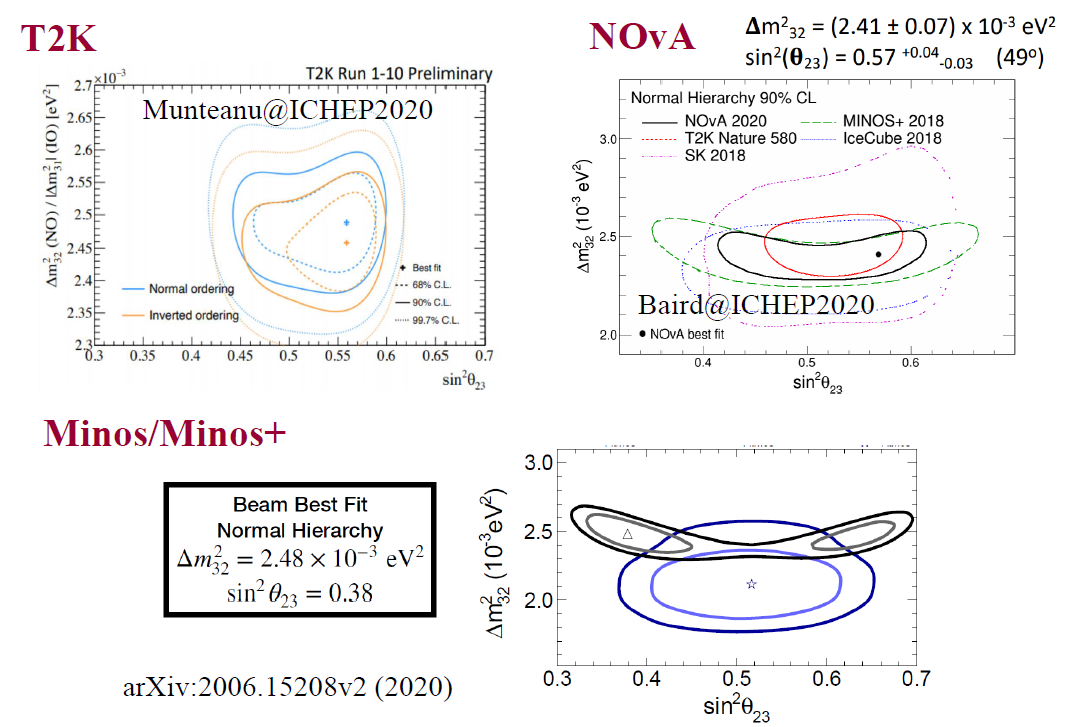 2020-12-12
17
Accelerator Appearance
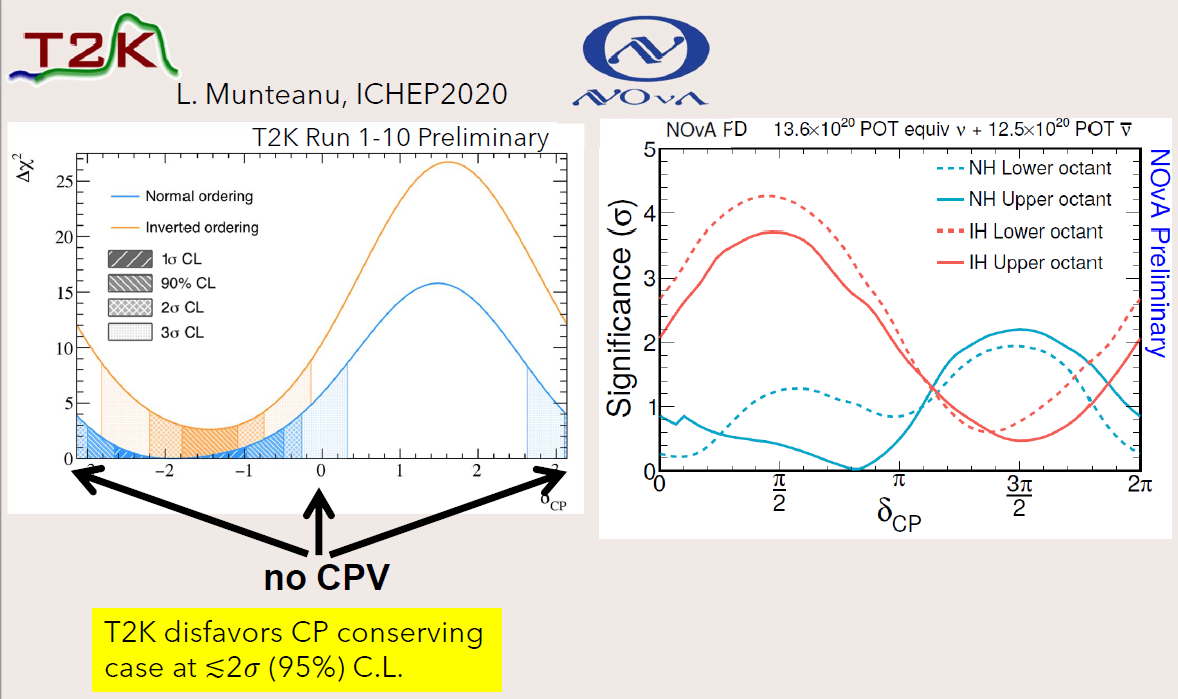 2020-12-12
18
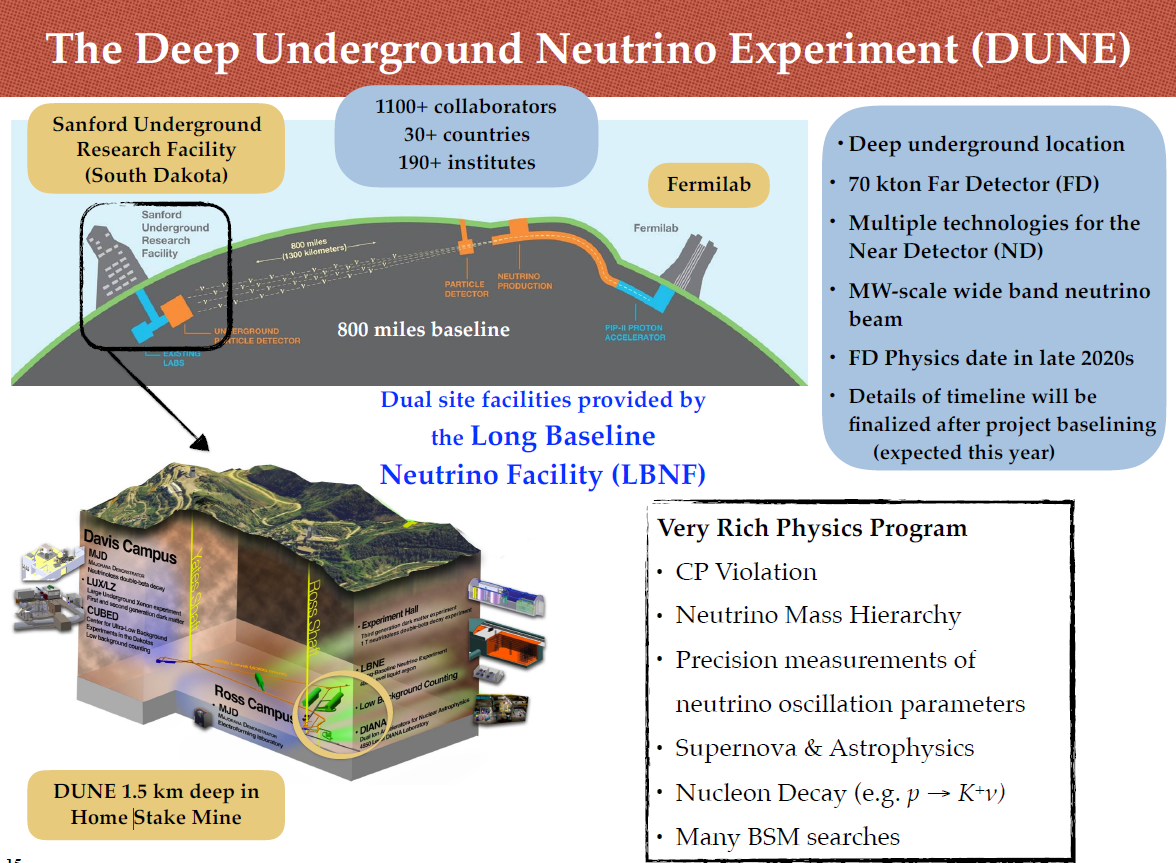 2020-12-12
Sowjanya @ ICHEP 2020
19
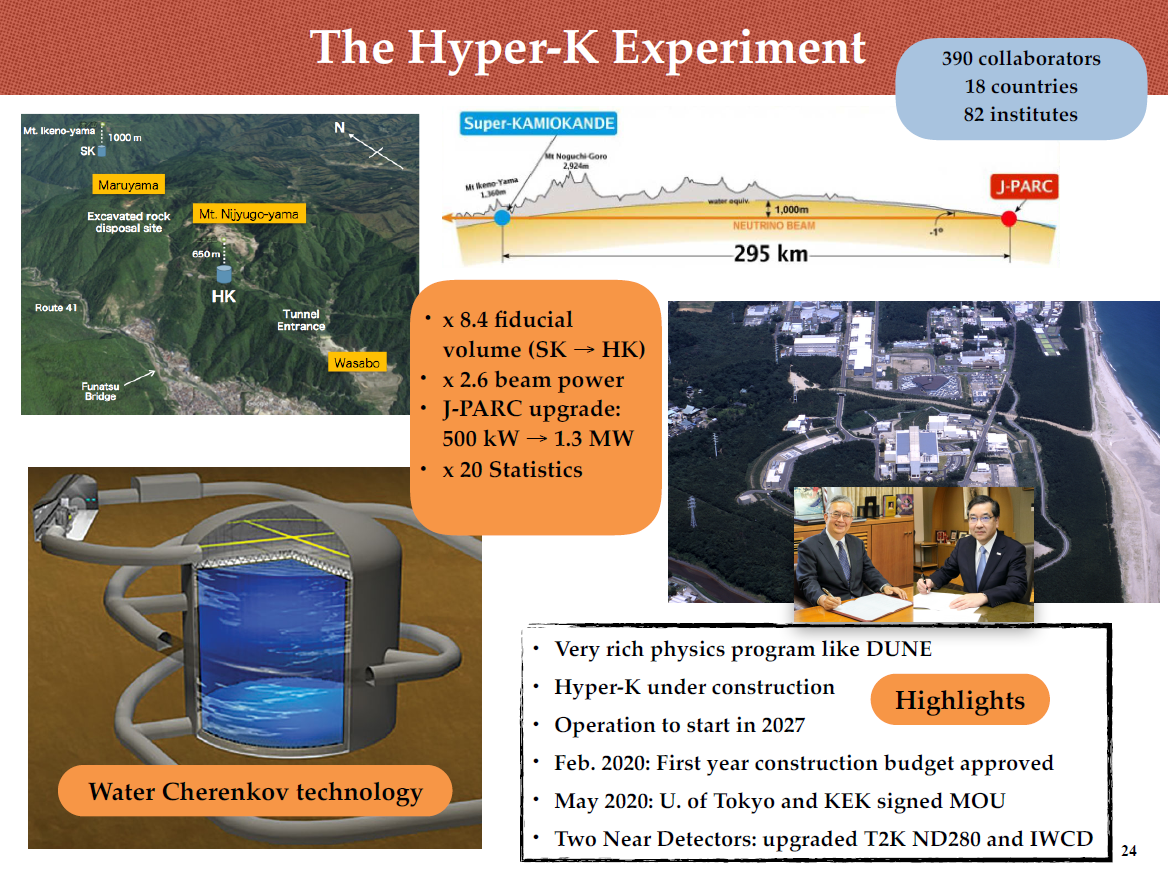 2020-12-12
20
Reactor neutrino experiment
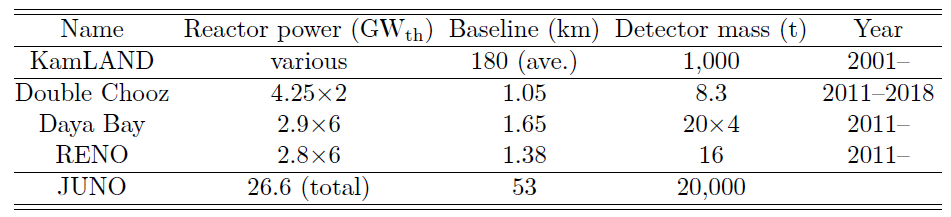 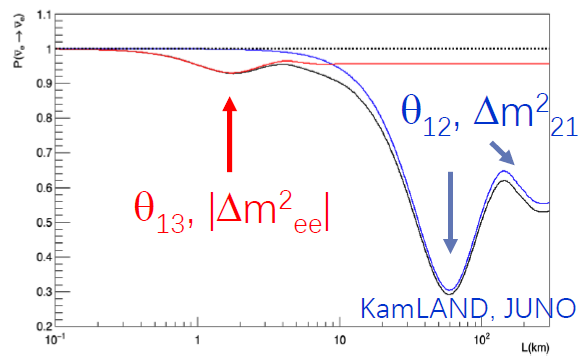 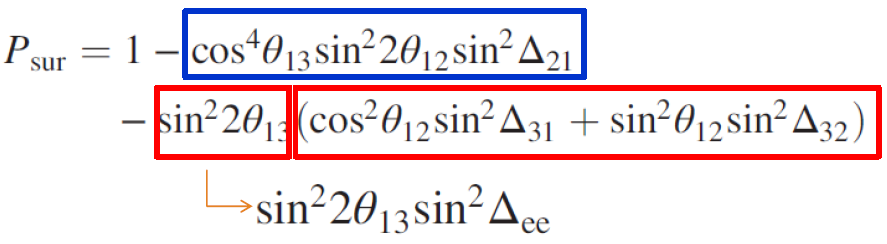 2020-12-12
21
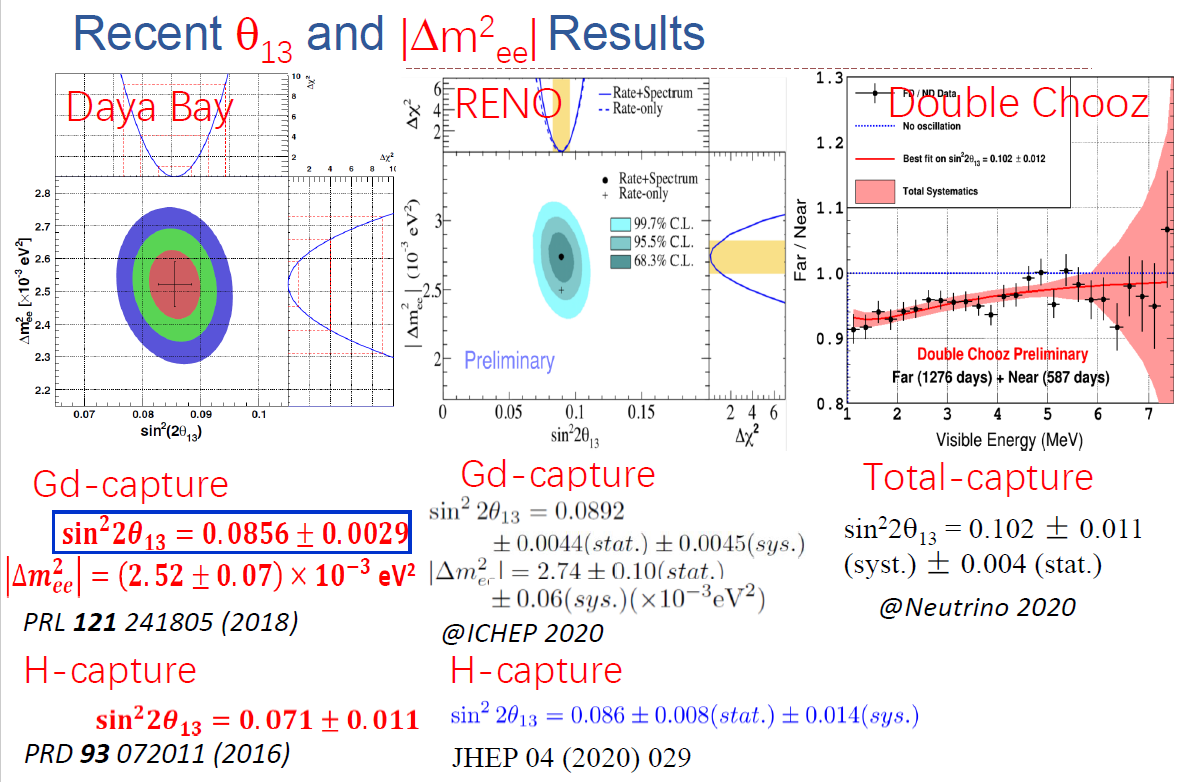 2020-12-12
22
JUNO experiment
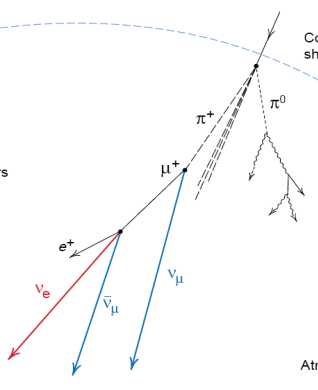 Supernova  5-7k in 10 s for 10 kpc
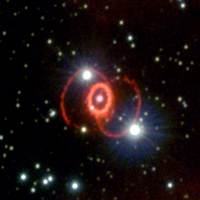 Atmospheric  
several/day
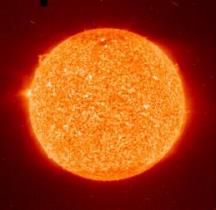 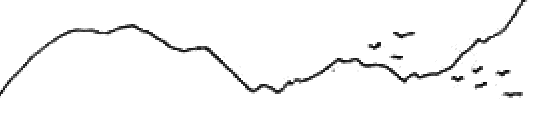 Solar 
(10s-1000s) /day
700 m
Cosmic-ray 
~ 250k /day
0.0037 Hz/m2
215 GeV
10% muon bundles
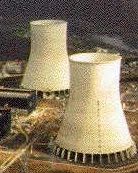 36 GWth, 53 km
Geo 
1.1 /day
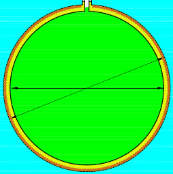 20k ton LS
Reactor , 60 /day
Proton decay
8
A Global Picture of mass ordering
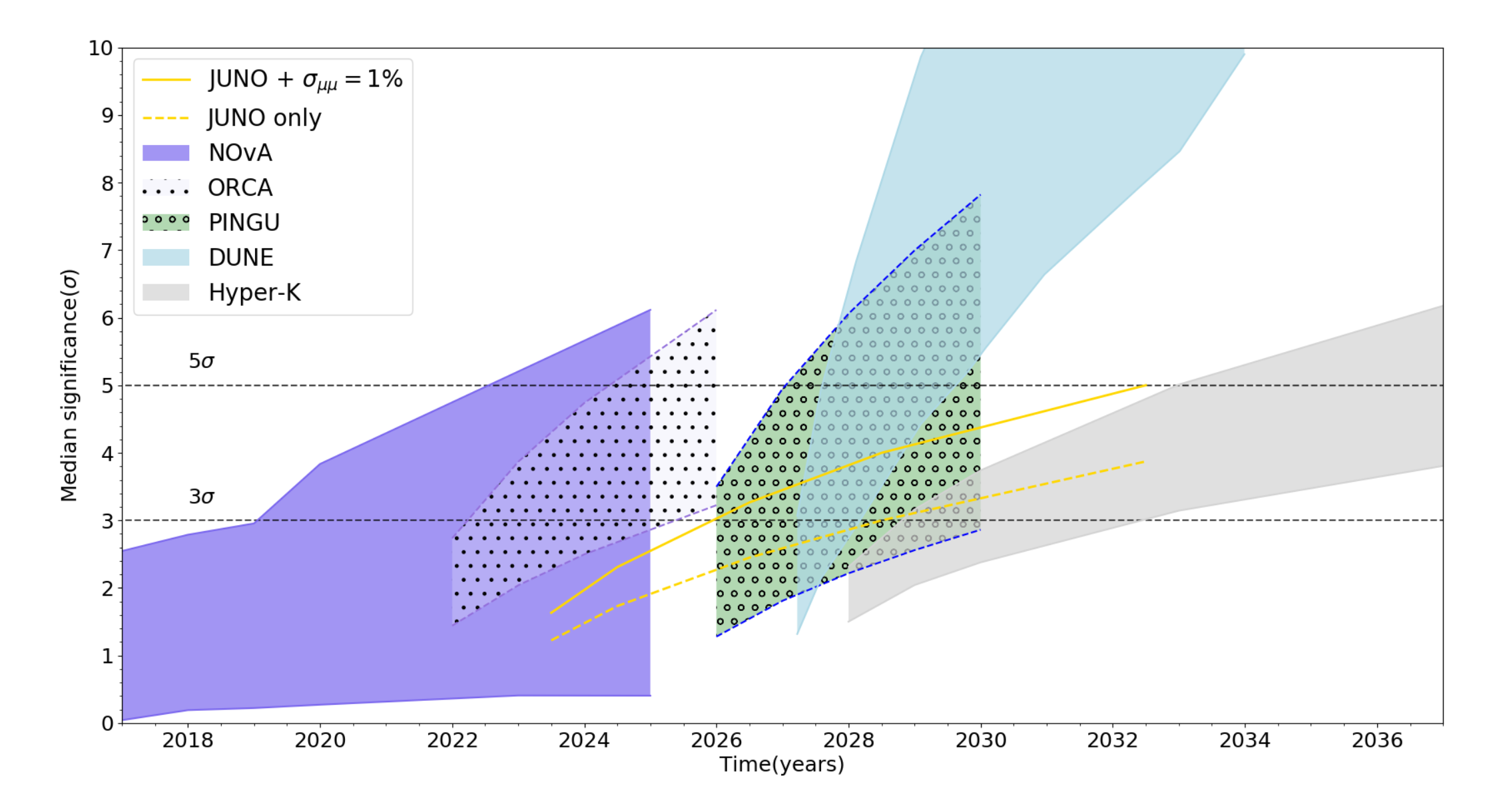 By Jinnan Zhang
JUNO is unique for MH determination using reactor neutrino
Independent of the θ23, CP phase and matter effect
Complementary to other experiments
24
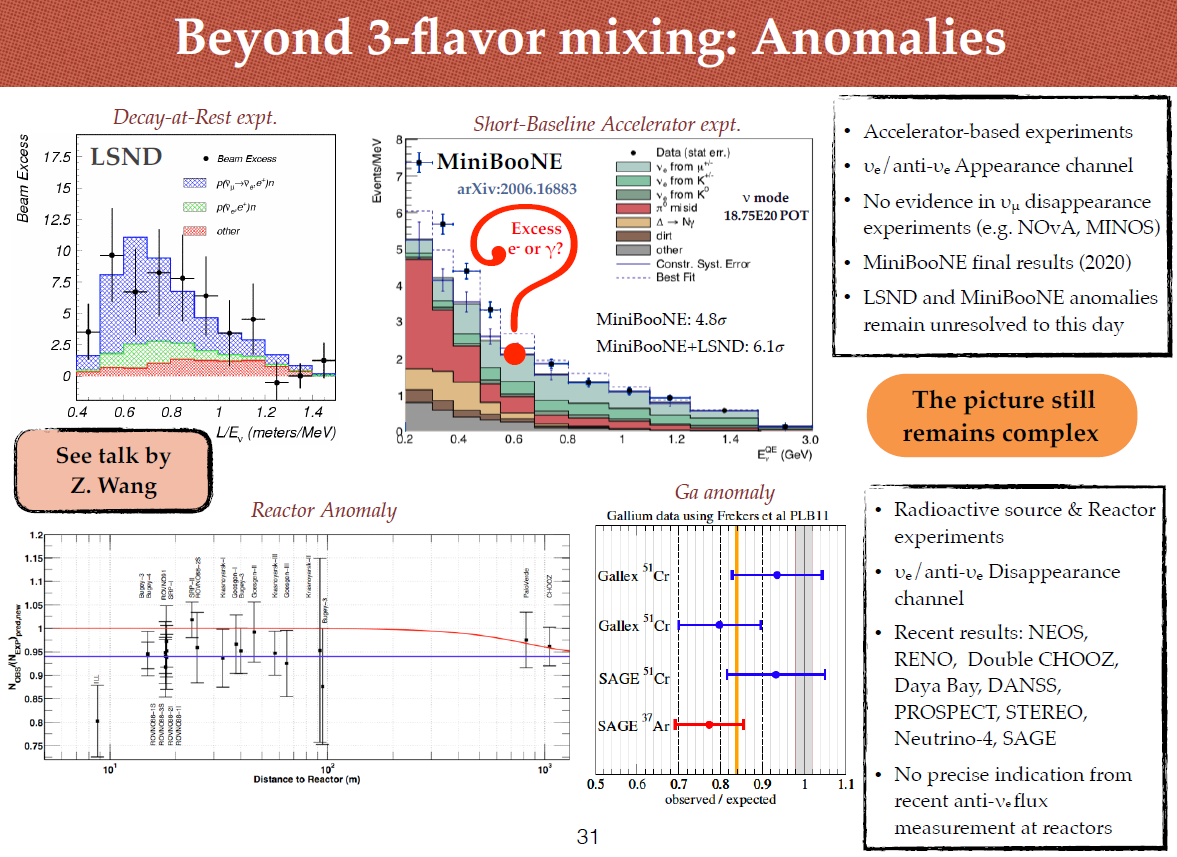 Sowjanya @ ICHEP 2020
2020-12-12
25
Neutrino mass observables
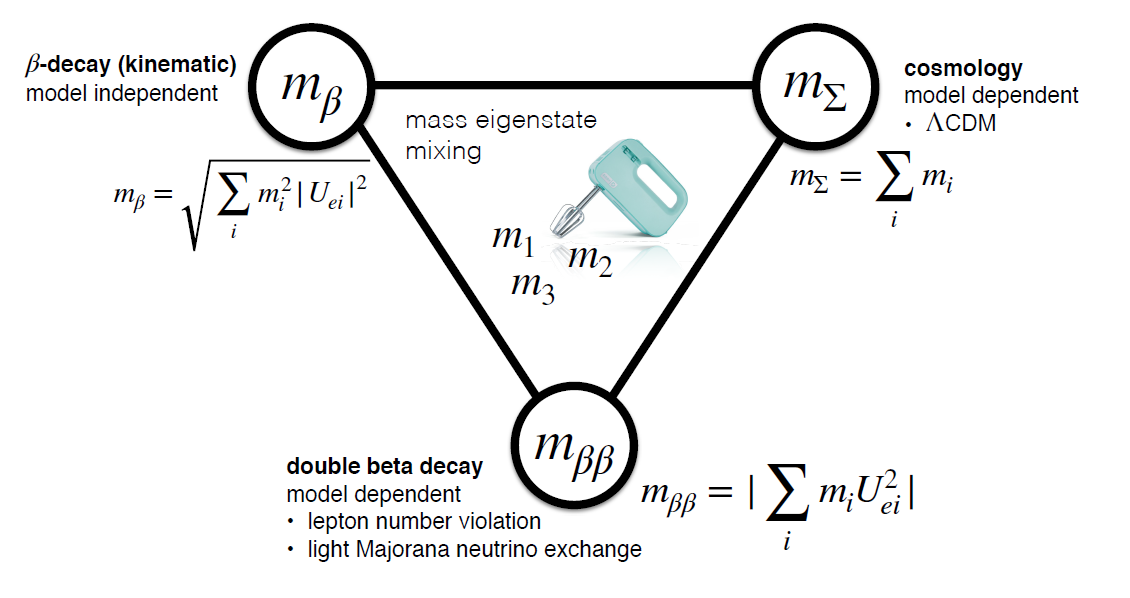 Björn @ICHEP 2020
2020-12-12
26
Beta-decay measurements
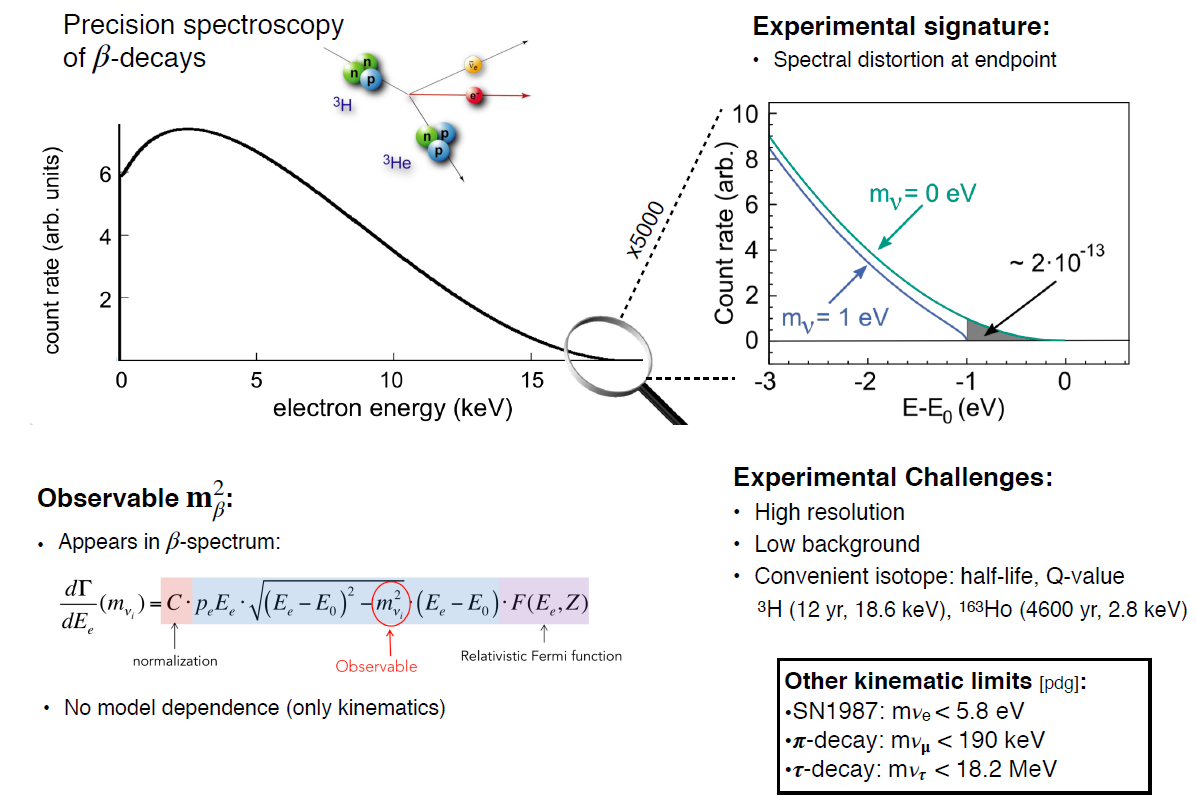 2020-12-12
Björn @ICHEP 2020
27
The KATRIN experiment
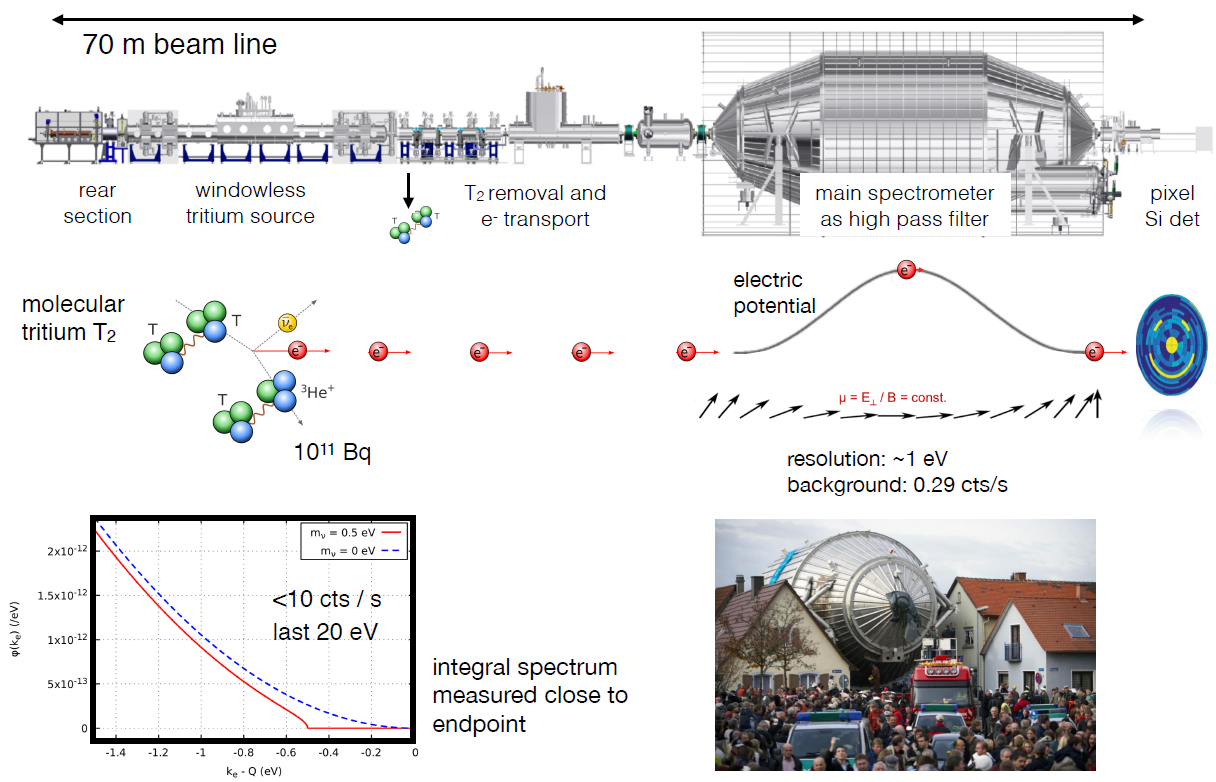 2020-12-12
Björn @ICHEP 2020
28
Current results and future
KARTRIN results
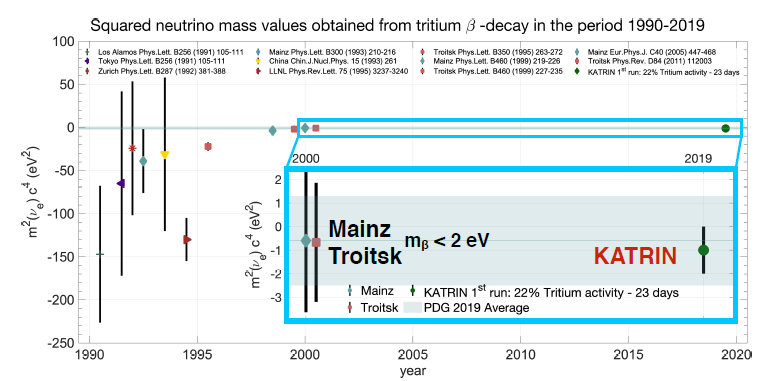 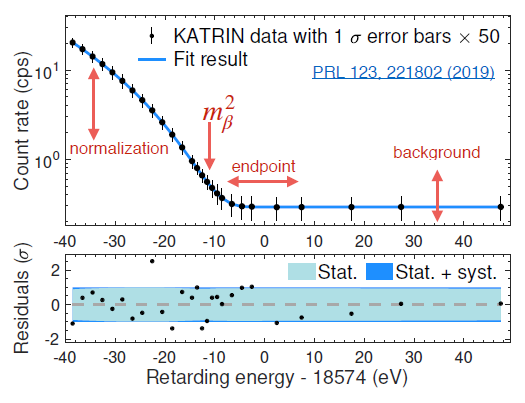 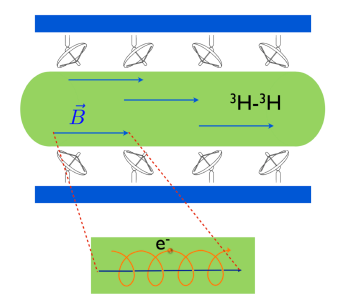 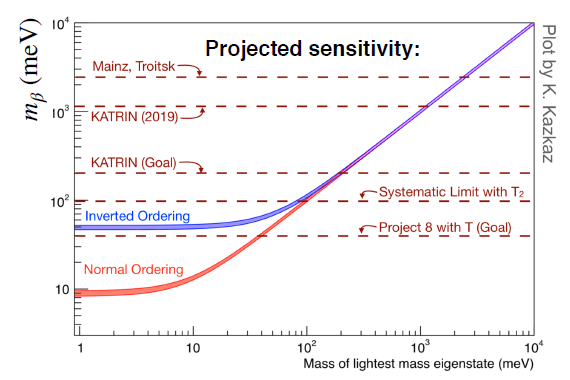 Project 8
Cyclotron Radiation Emission Spectroscopy
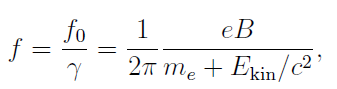 Lower limit determined by neutrino oscillation
parameters:  ∆m221, ∆m231
2020-12-12
29
ECHo and HOLMES
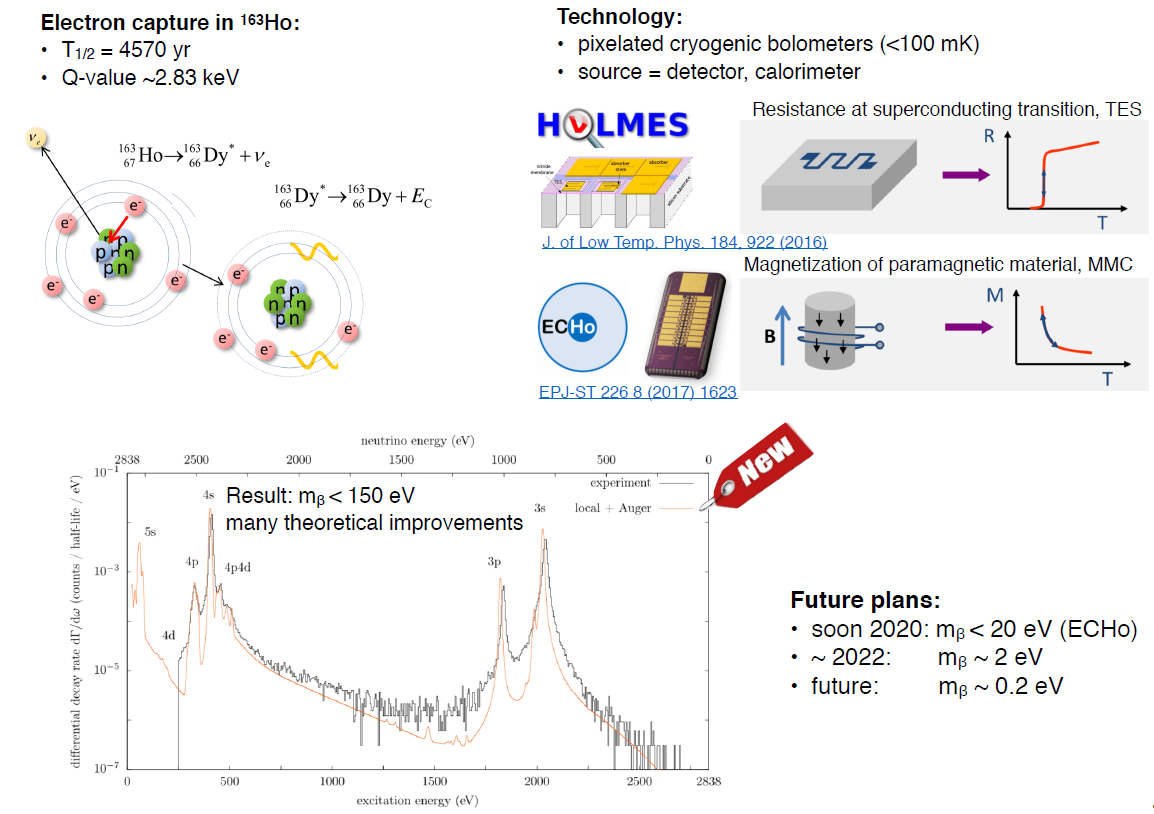 2020-12-12
Björn @ICHEP 2020
30
Cosmological signitures
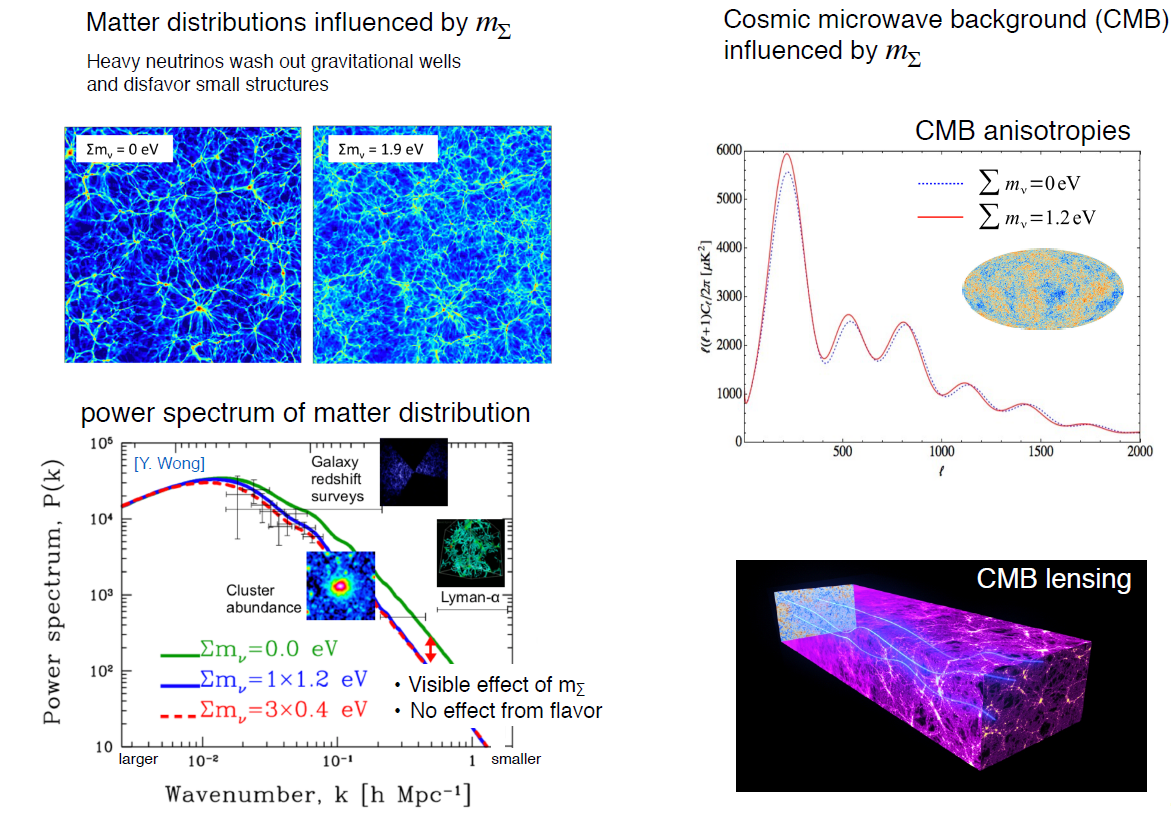 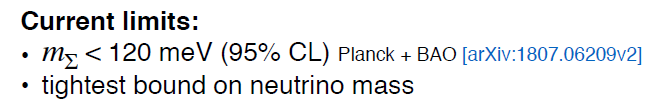 2020-12-12
31
Neutrinoless double beta-decay
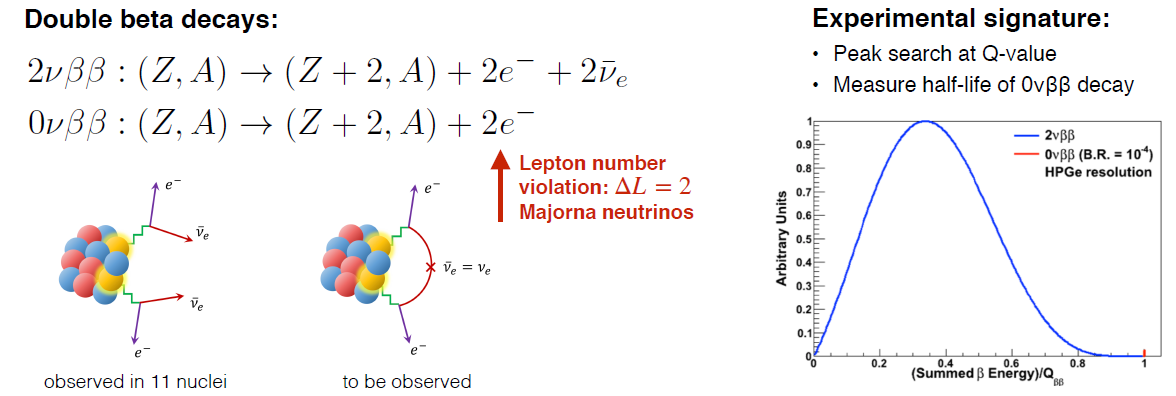 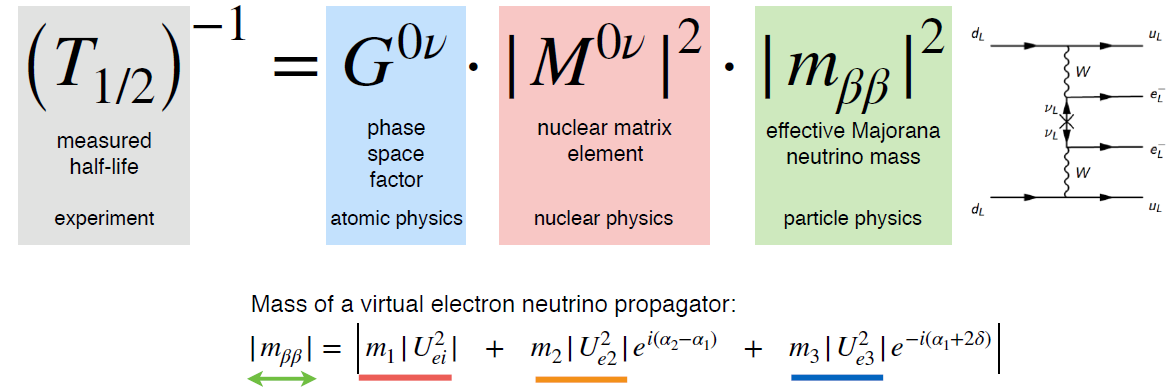 2020-12-12
Björn @ICHEP 2020
32
Neutrinoless double beta-decay experiments
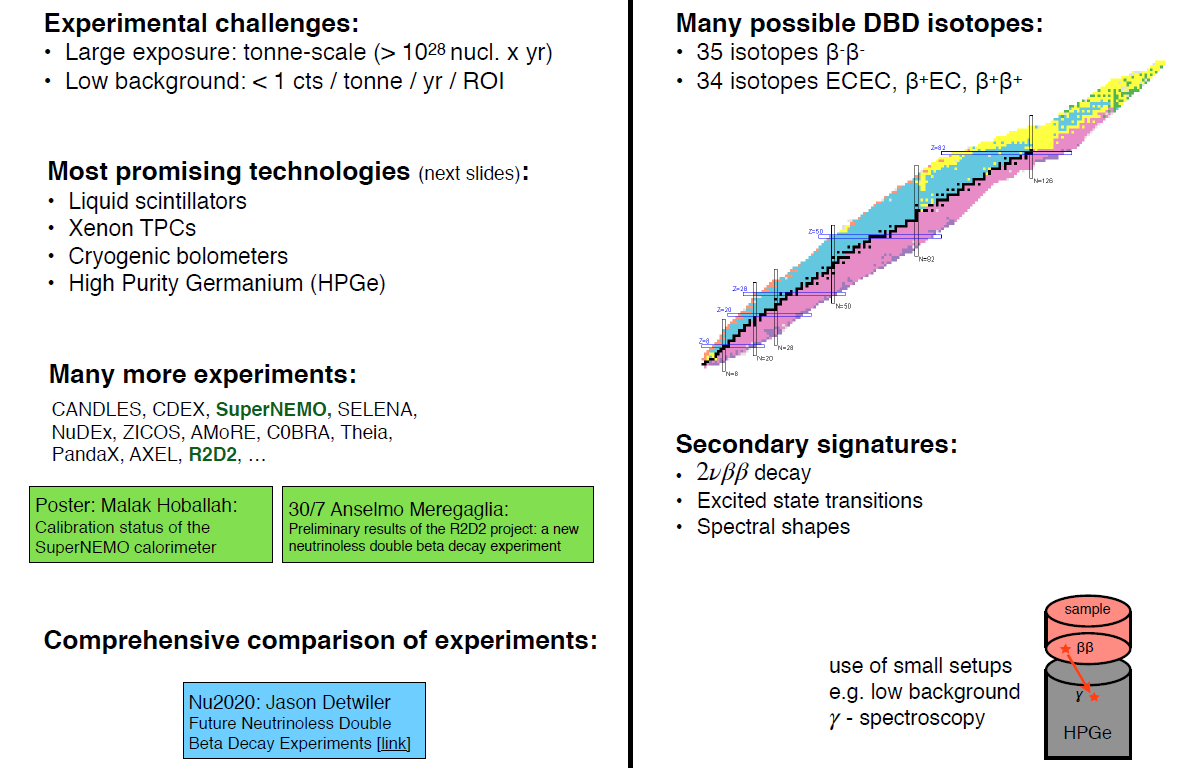 2020-12-12
33
Results
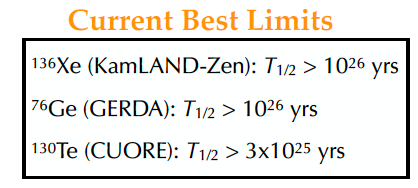 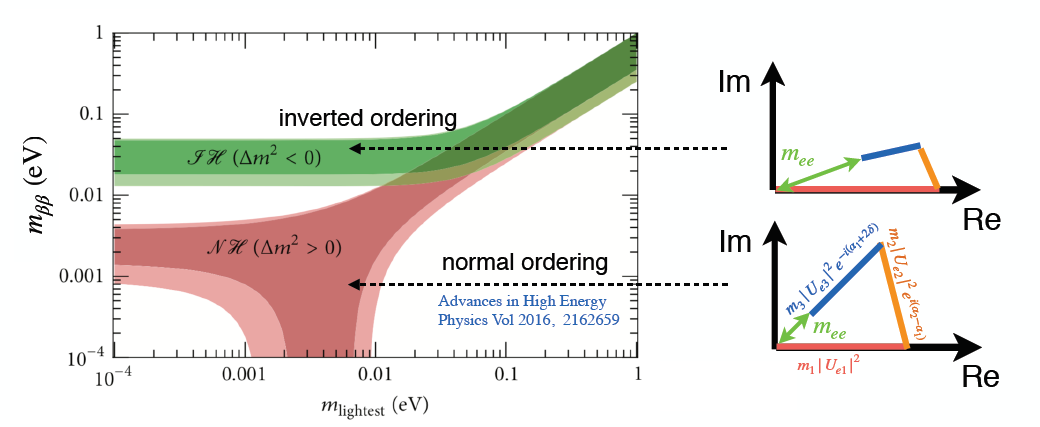 2020-12-12
34
Thanks
2020-12-12
35